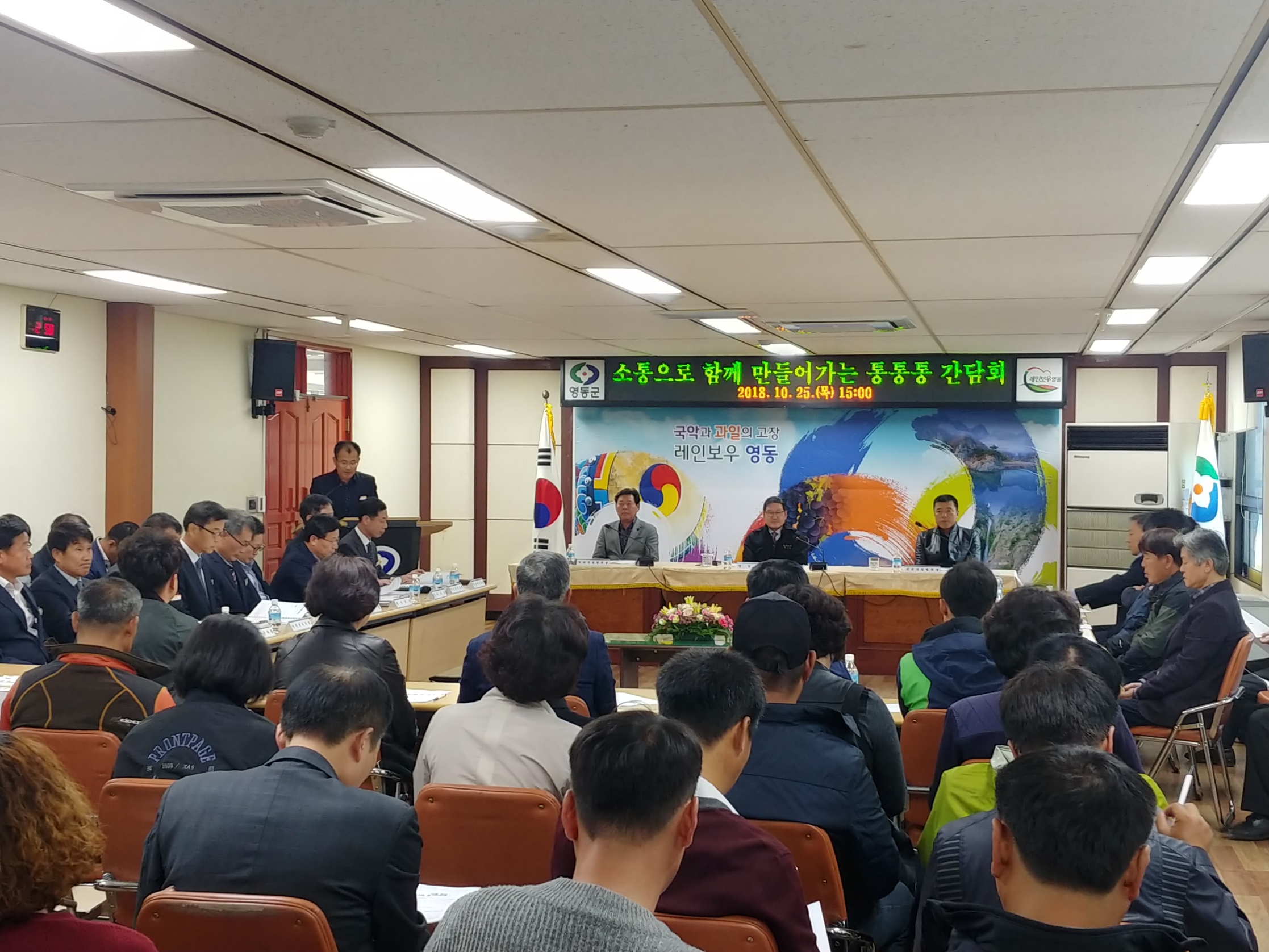 [Speaker Notes: 먼저, 지금의 옥천입니다.]
11-1. 건설업등록기준(시설,장비) 충족여부 실태조사
기간/대상 : 12. 3-12. 4(2일간)/ 전문건설업체(11개업체)
조 사 자 : 건설관리팀장외 1명
내     용 : 시설물유지관리업을 소유한 건설업체 시설및
                  장비를  현지 출장하여 조사
12-2. 2018년 건설기계 동원지정 임무고지
기    간 : 12월중
대    상 : 건설기계 99대(불도저, 덤프트럭 등 9종)
내    용 : 건설기계 동원 지정에 따른 임무고지
11-3. 공영 주차장 조성사업 추진
12.1.(토) ~ 12.31.(월) / 3개소
      - 남성리 공영주차장  : 폐기물 처리 및 공사 착공
      - 매천리 공영주차장  :  실시설계 욕역
      - 구교리 공영주차장  : 발파작업 및 사토처리
11-4. 만남의 광장조성사업  추진
18. 7 ~ 12월 / 부용리 이수한우 앞 삼거리 / 400백만원 
내     용 : 공사준공
11-5. 추풍령(계룡리) 도로확포장공사 추진
18.11 ~ 19.11월 / 계룡리일원(농도 307호선)/ 650백만원
내   용 : 공사착공
11-6. 군도 및 농어촌도로 확포장 사업 추진
11-7. 가뭄대비 농업용수기반시설 정비사업(도비보조) 추진
2018. 12. / 영동읍 설계리 외 6개소
내용 : 실시설계용역 추진
11-8. 한발대비 및 가뭄긴급대책사업(보조)추진
2018. 12. ~/용암,묘동,서산지구
내용 : 용수관로 공사 추진
11-9. 2단계 마을만들기 지원사업 평가
일        시 : 2018.  12월 중 
대      상 : 황간면 원촌리 외 5개 마을
내      용 : 현장평가 및 합동평가
11-10. 농촌영농폐기물수거처리반 운영
기        간 : 2018.  12.  3.(월) ~ 12.  21.(금)
사  업  비: 228백만원(국비 100%)
내      용 : 읍면별 수거처리반을 구성하여 농촌 내
            방치된 폐비닐, 폐농약병 등 영농폐기물 수거, 처리
11-11. 기타 현안업무
자동차 관련 과태료 부과 / 불법주정차, 자동차손해보상위반, 자동차검사지연
영동읍 시내 버스표지판 구입 설치 / 10백만원
제2차 영동군 주차장 수급실태조사 용역 / 16백만원
영동읍 시가지 교통성 검토용역 / 18백만원 / 용역 준공
군도 및 농어촌도로 재포장사업(4차분) / 매천 지구 L=0.3km / 공사추진 
도로유지보수공사 추진(3차) /서산지구  외 3개소,  145백만원 / 공사준공
도로유지보수공사 추진(4차) / 옥전지구 외 4개소, 91백만원/ 공사추진
도로유지보수사업(4차) / 매천지구 외 19개소 / 실시설계용역 추진
구강교 및 봉곡교 내진보강공사 /1373백만원 / 공사준공
봉곡교 보수공사 / 175백만원 / 공사추진
황간교 정밀점검용역 외 2건 / 49백만원 / 정밀점검용역 준공
▣ 이달의 중점 홍보 사항
-겨울철 제설작업 준비완료
  제설기 20대, 살포기 12대, 트렉터제설기 34대